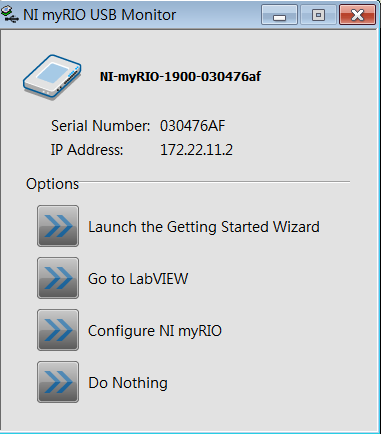 1.須先安裝RIO程式光碟(盒內)2.將實體RIO接上電腦會出現下列選項3.點選框內選項安裝RIO儀器驅動程式安裝後會重新開機
4.無線網路設定
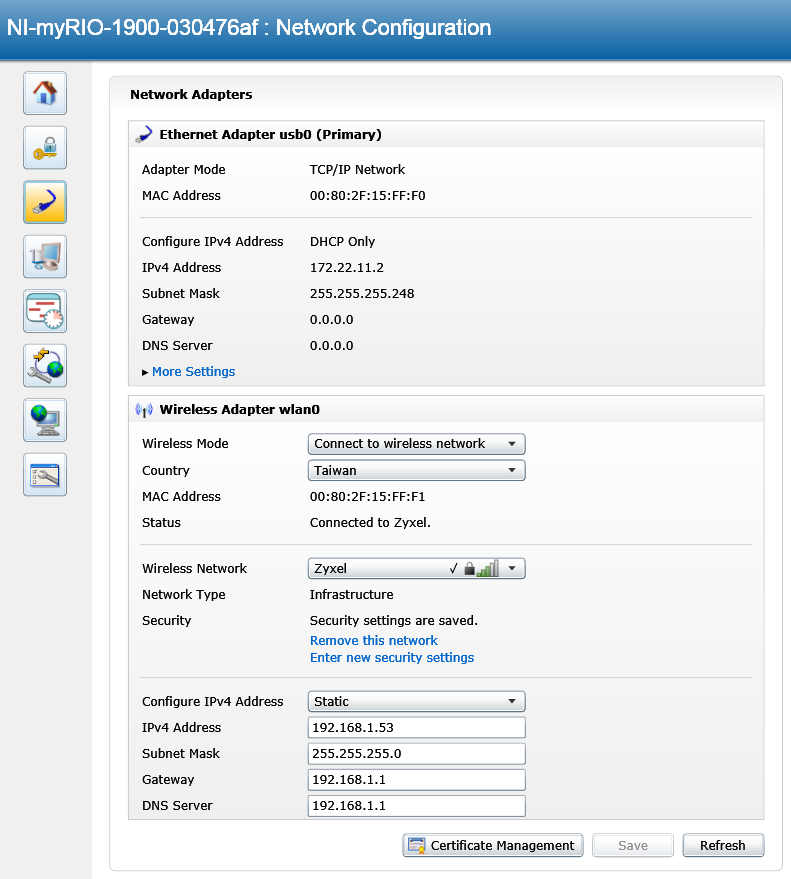 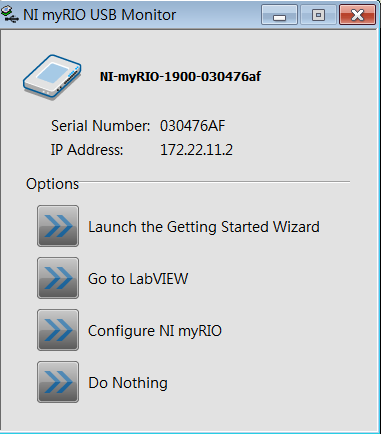 教學實驗無線發射台為ID:ZyxelPW:3325933259


可選擇static設定IP各RIO固定IP初設會寫在黑板
安裝結束